单击此处添加您的标题
单击添加您的副标题
单击此处添加标题
1
单击此处添加段落文字内容
2
单击此处添加段落文字内容
3
单击此处添加段落文字内容
4
单击此处添加段落文字内容
单击此处添加标题
单击此处添加段落文字内容
单击此处添加段落文字内容
单击此处添加段落文字内容
单击此处添加段落文字内容
单击此处添加段落文字内容
单击此处添加段落文字内容
单击此处添加段落文字内容
单击此处添加段落文字内容
单击此处添加段落文字内容
单击此处添加段落文字内容
单击此处添加标题
单击此处添加段落文字
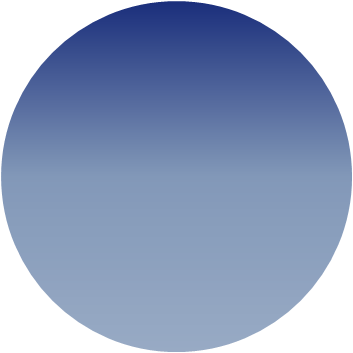 单击此处添加段落文字
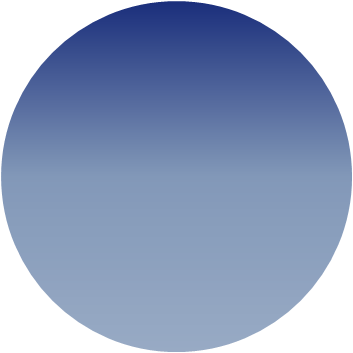 单击此处添加标题
单击此处添加段落文字内容
单击此处添加段落文字内容
单击此处添加段落文字内容
单击此处添加段落文字内容
单击此处添加段落文字内容
单击此处添加段落文字内容
单击此处添加段落文字内容
单击此处添加段落文字内容
单击此处添加段落文字内容
单击此处添加段落文字内容
单击此处添加段落文字内容
单击此处添加段落文字内容
5
单击此处添加标题
单击此处添加段落文字内容
单击此处添加段落文字内容
Text
单击此处添加段落文字内容
单击此处添加段落文字内容
单击此处添加段落文字内容
单击此处添加段落文字内容
单击此处添加标题
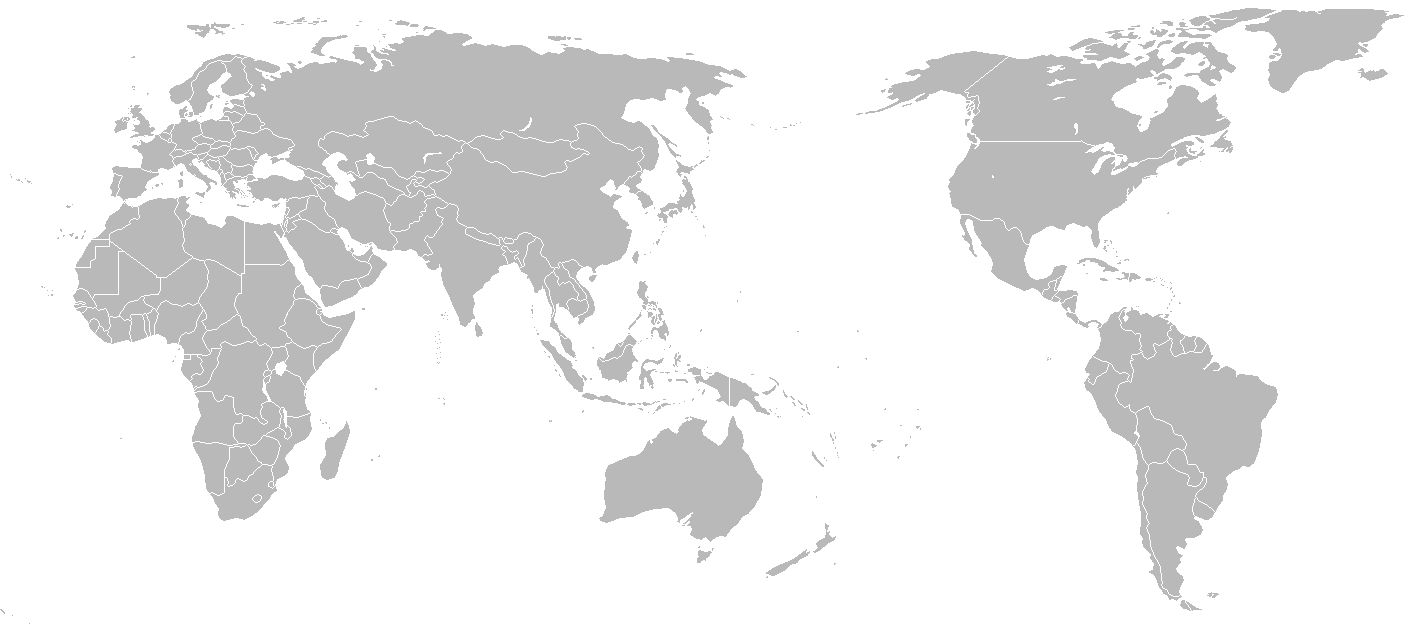 2007. 03
2008. 03
2009. 03
2010. 03
2011. 03
Gangnam Sales Office
Gangnam Sales Office
Gangnam Sales Office
Gangnam Sales Office
Gangnam Sales Office
单击此处添加标题
01.Title
Add your text in here
Add your text in here
Add your text in here
02.Title
Add your text in here
Add your text in here
Add your text in here
ThemeGallery is a 
Design Digital Content & Contents mall developed 
by Guild Design Inc.
Text in here
ThemeGallery is a 
Design Digital Content & Contents mall developed 
by Guild Design Inc.
ThemeGallery is a 
Design Digital Content & Contents mall developed 
by Guild Design Inc.
03.Title
Add your text in here   
Add your text in here
Add your text in here
ThemeGallery is a Design Digital Content & Contents mall developed by Guild Design Inc.
Title
ThemeGallery is a Design Digital Content & Contents mall developed by Guild Design Inc.
Title
ThemeGallery is a Design Digital Content & Contents mall developed by Guild Design Inc.
Title
单击此处添加标题
Text
Text
Text
ThemeGallery is a Design Digital Content & Contents mall developed by Guild Design Inc.
ThemeGallery is a Design Digital Content & Contents mall developed by Guild Design Inc.
ThemeGallery is a Design Digital Content & Contents mall developed by Guild Design Inc.
单击此处添加标题
单击此处添加标题
Text
单击此处添加标题
Text
Text
Add Your Title
Text
Concept
Concept
concept
Concept
单击此处添加标题
Company History
2003
2000
2003.10   Add Your Text
2003.10   Add Your Text
2003.10   Add Your Text
2002
2000.10   Add Your Text
2000.10   Add Your Text
2000.10   Add Your Text
2002.10   Add Your Text
2002.10   Add Your Text
2002.10   Add Your Text
2001
2001.10   Add Your Text
2001.10   Add Your Text
2001.10   Add Your Text
单击此处添加标题